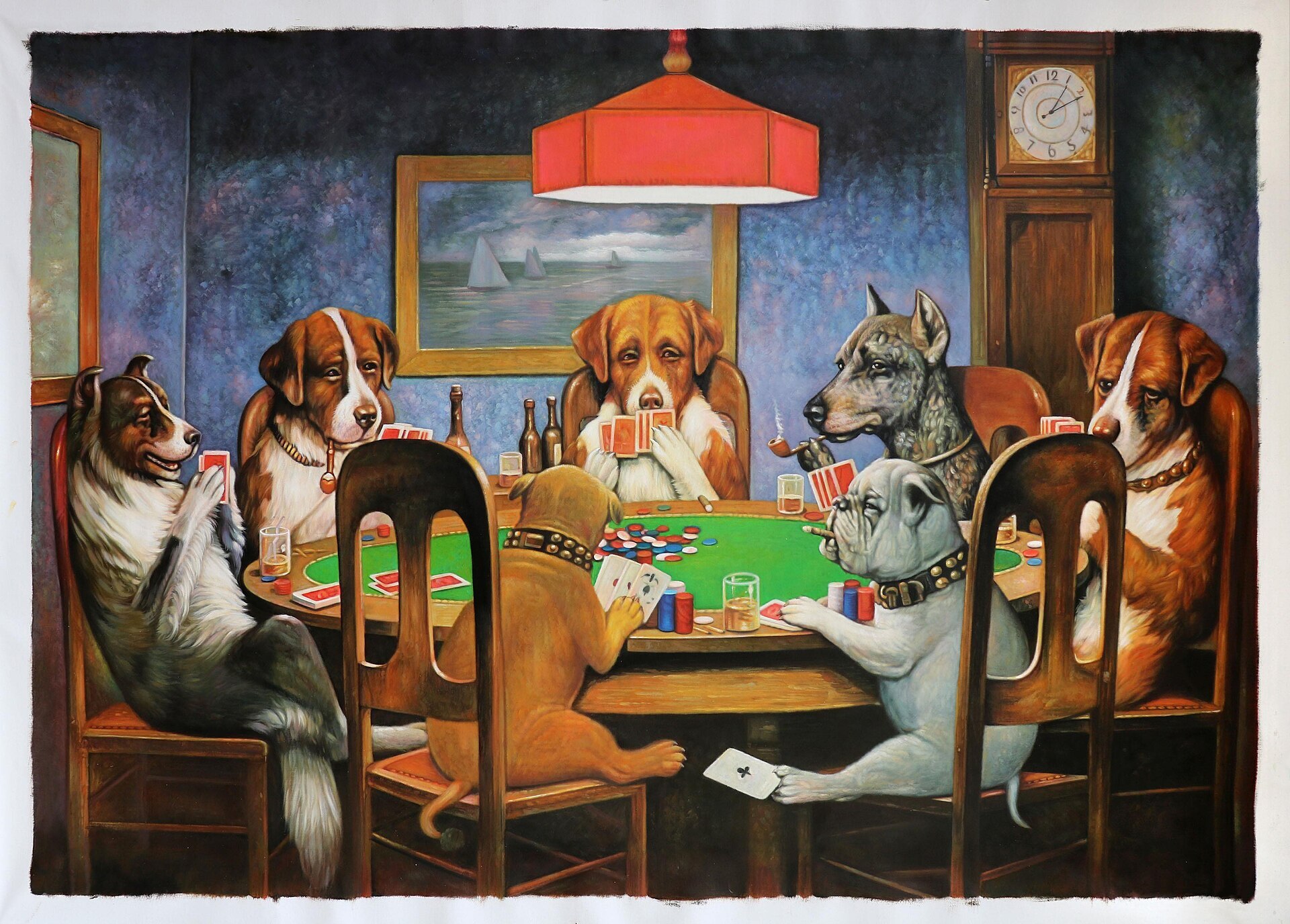 IT’S ALL IN THE CARDS
Mary Friedrich Director, ShareIT and Member Relations, Cybera
[Speaker Notes: Please resize the green highlight block so that your entire title fits inside the block. Don’t worry if it needs to go over two lines, just drag it down.]
The Magic Formula
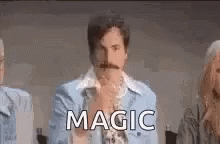 04
[Speaker Notes: When employees work together to ignite passion and tap into purpose, individual, team, and company performance improve. Building a strong performance culture involves two streams: instituting clear accountability mechanisms and improving employee experience. The goal is to create an enabling, inclusive culture that also has a performance edge.]
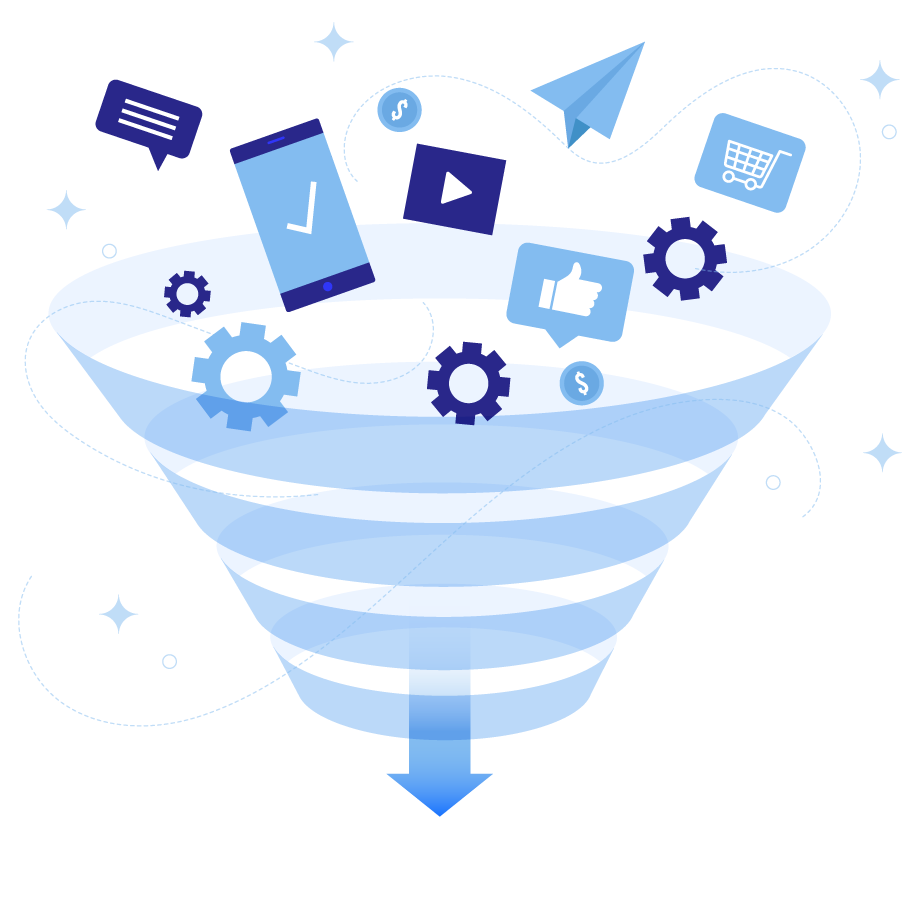 Performance reviews
Vendor meetings
KPIs/metrics
Projects
Budgets
Hiring
Integrations/implementations
Strategic portfolio/road mapping
Scheduling
Approvals
ONE-TO-ONE DIALOGUE
[Speaker Notes: Organization results are impacted by engaging and retaining employees…. One person at a time. There is no easy way around it. If you want to increase talent results for your organization, department, or team, you must take action at the individual employee level. 
This is why one to one dialogue is the foundation of engaging and retaining employees. It creates the opp ffor you to really understand what]
The Framework: One-to-one Dialogue
WHY
WHAT
ACTION
REALITY
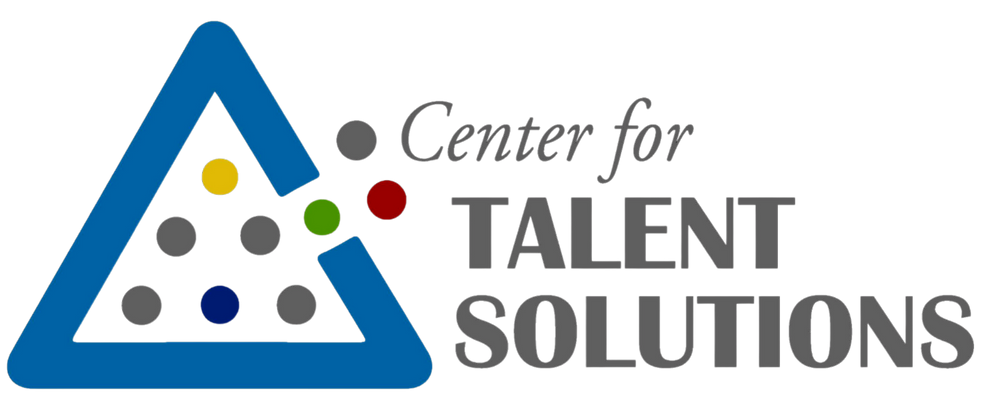 keeppeople.com
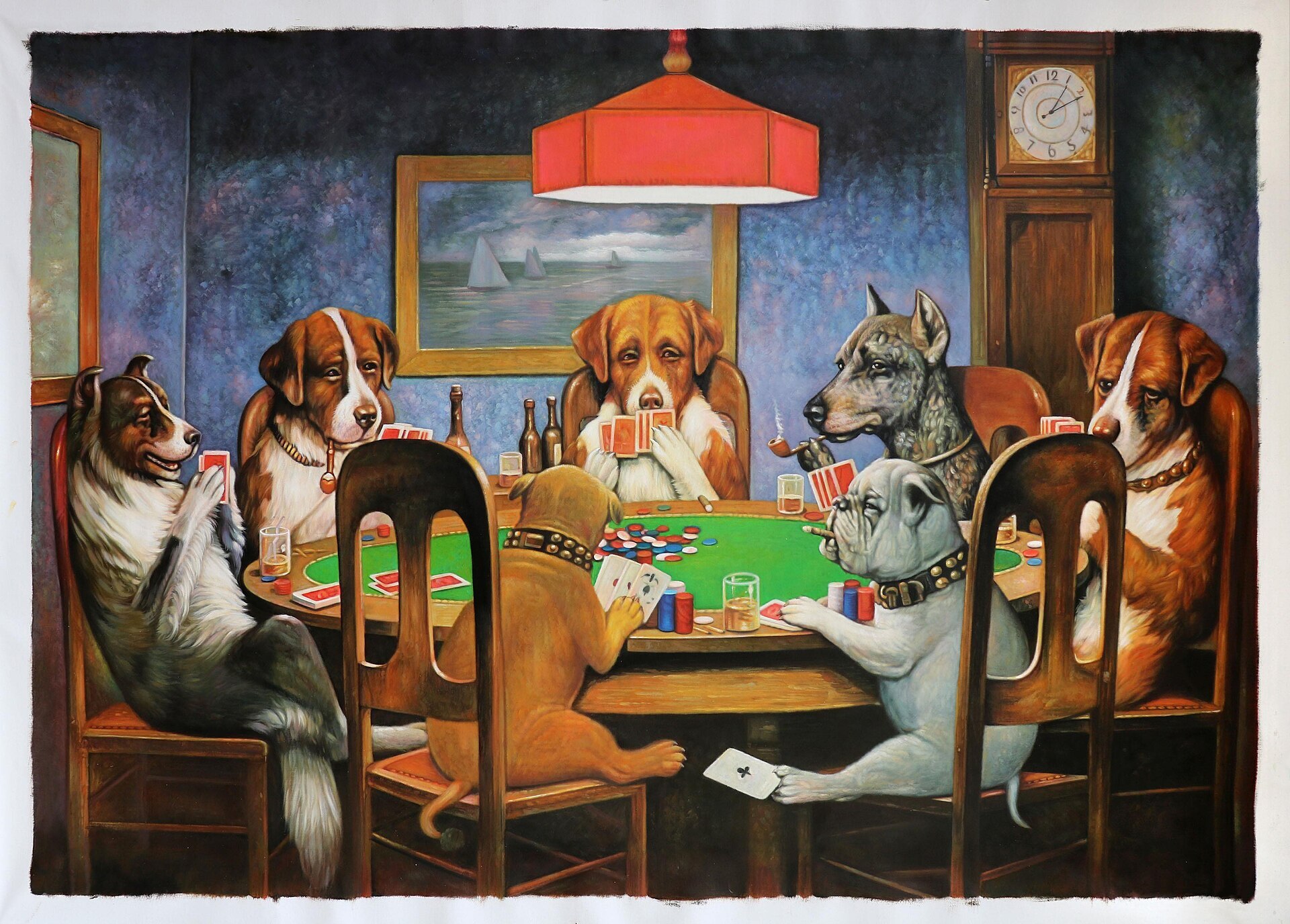 3 Simple Steps
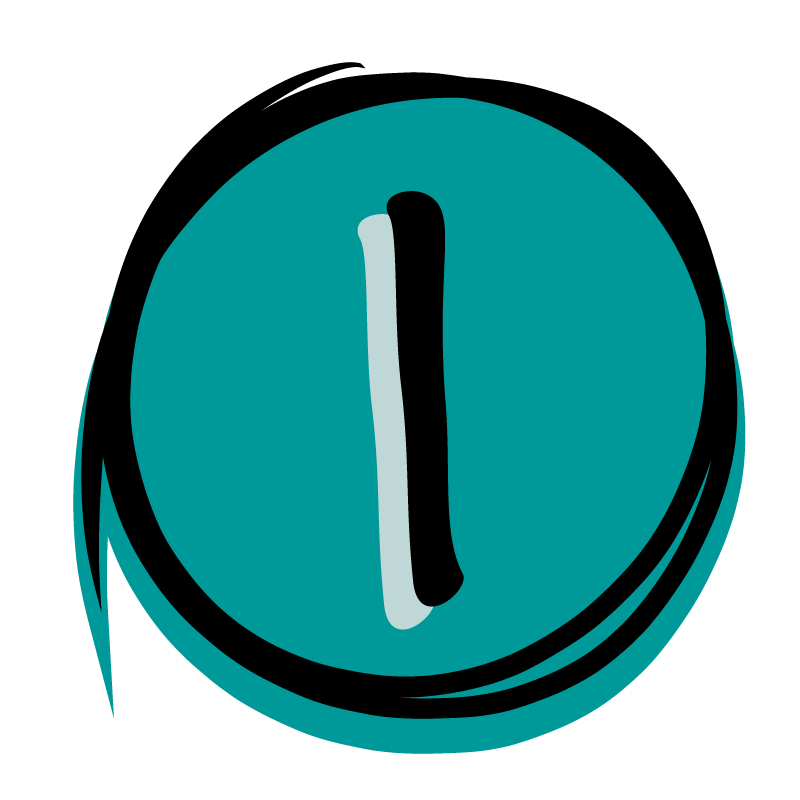 Lay out the cards
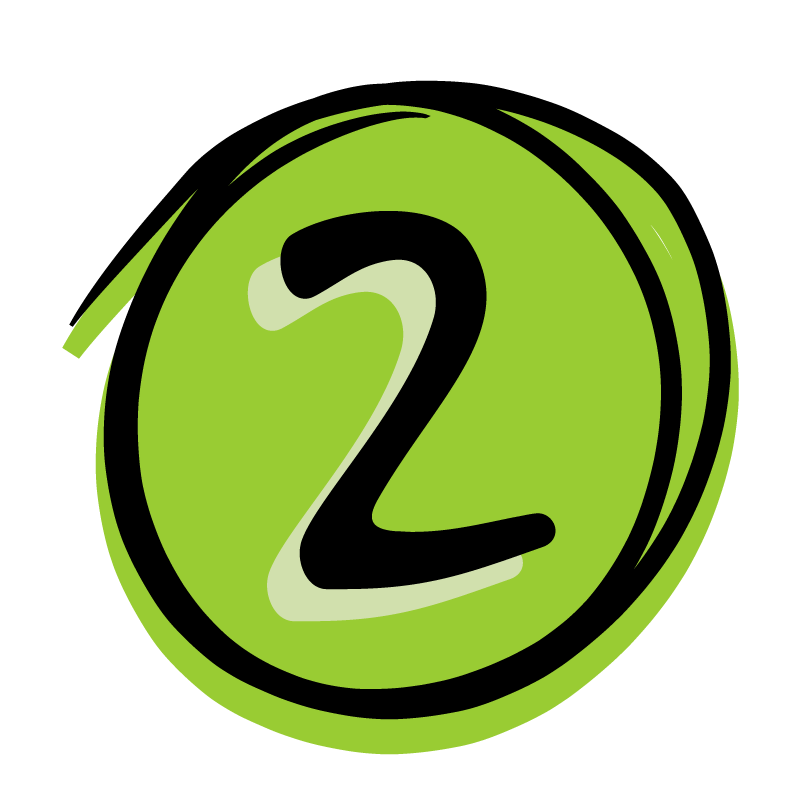 The sorting
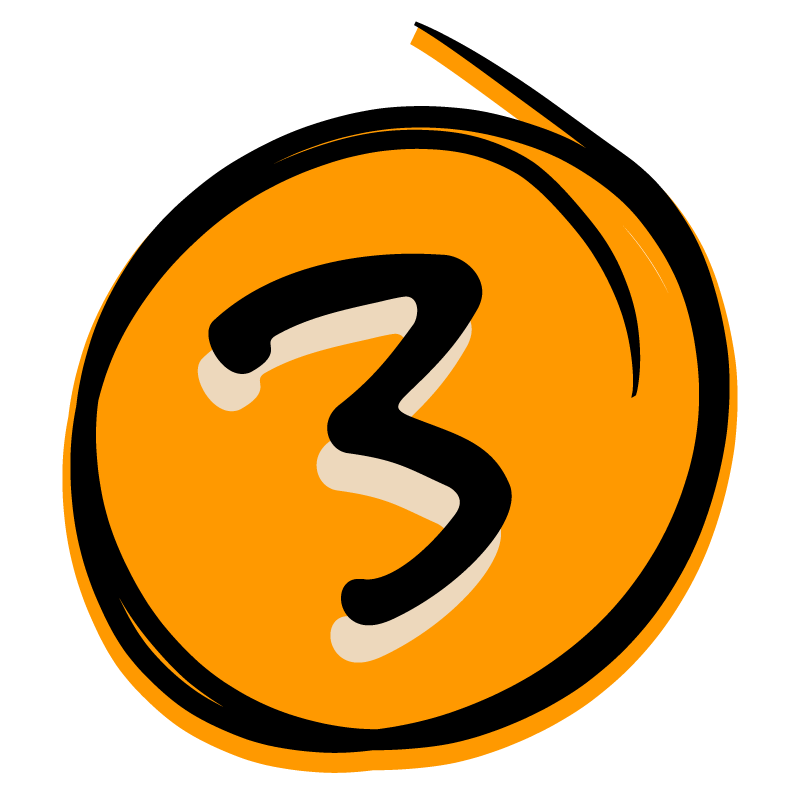 Employee driven talent action plan
[Speaker Notes: Engagement and Retention Cards® help managers and individuals identify the key drivers impacting performance, engagement, development, retention, and the drivers impacting implementing strategic initiatives to achieve goals.
Each person has a set of “most critical” needs, which when achieved within their current work situation causes them to engage, perform at their best, develop, and want to stay at the organization.]
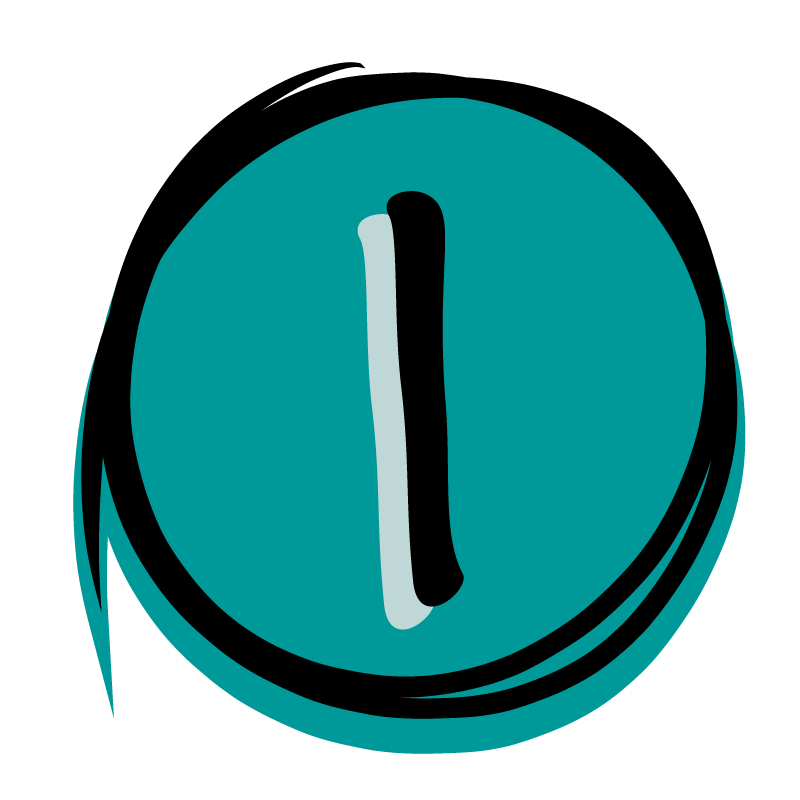 Lay out the cards
W E M O
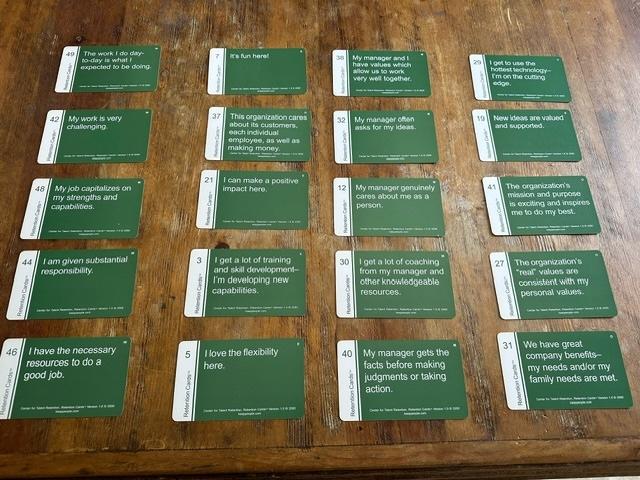 W = The work
E = Work environment
M = Managers actions
0 = Organization characteristics
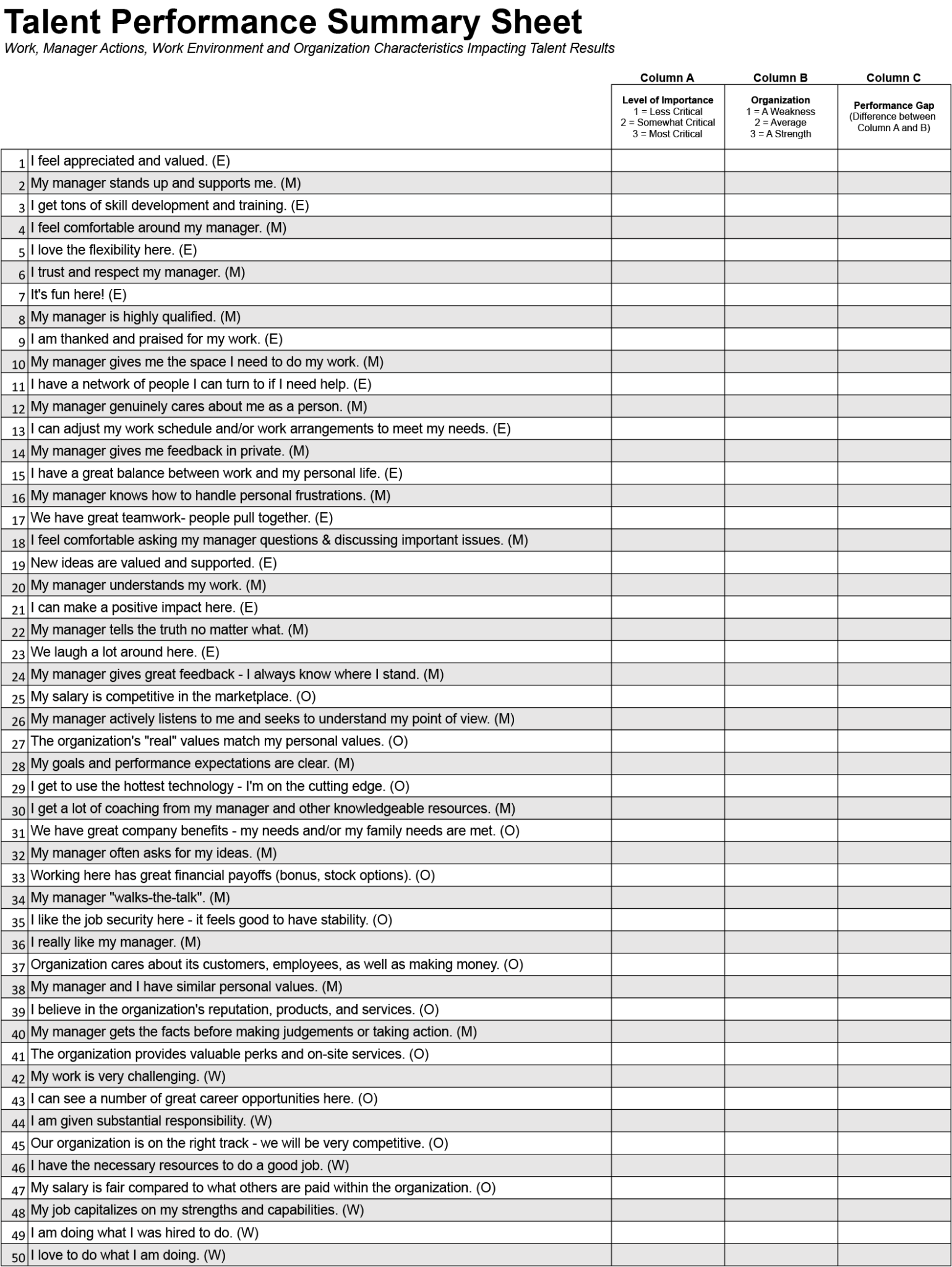 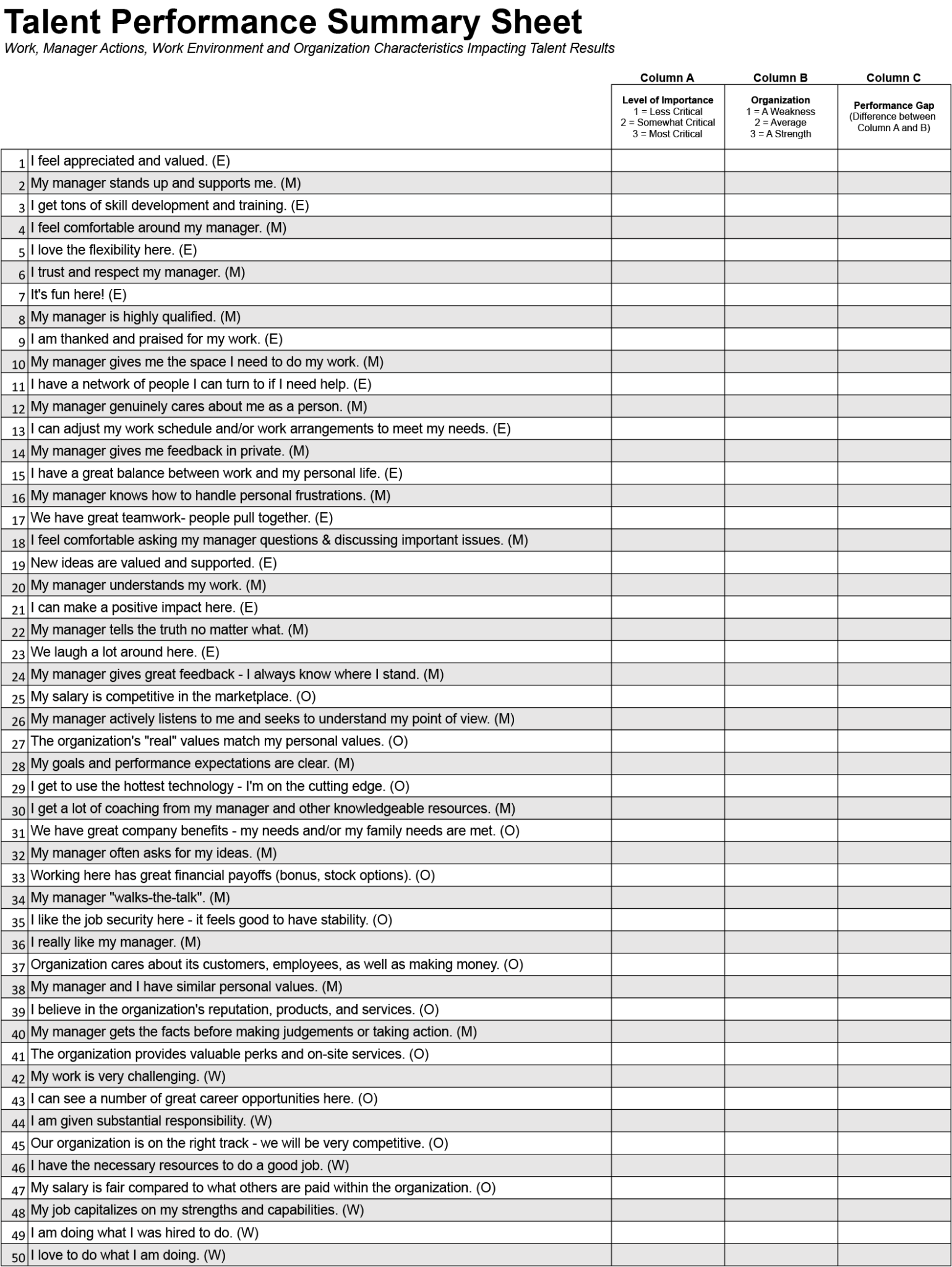 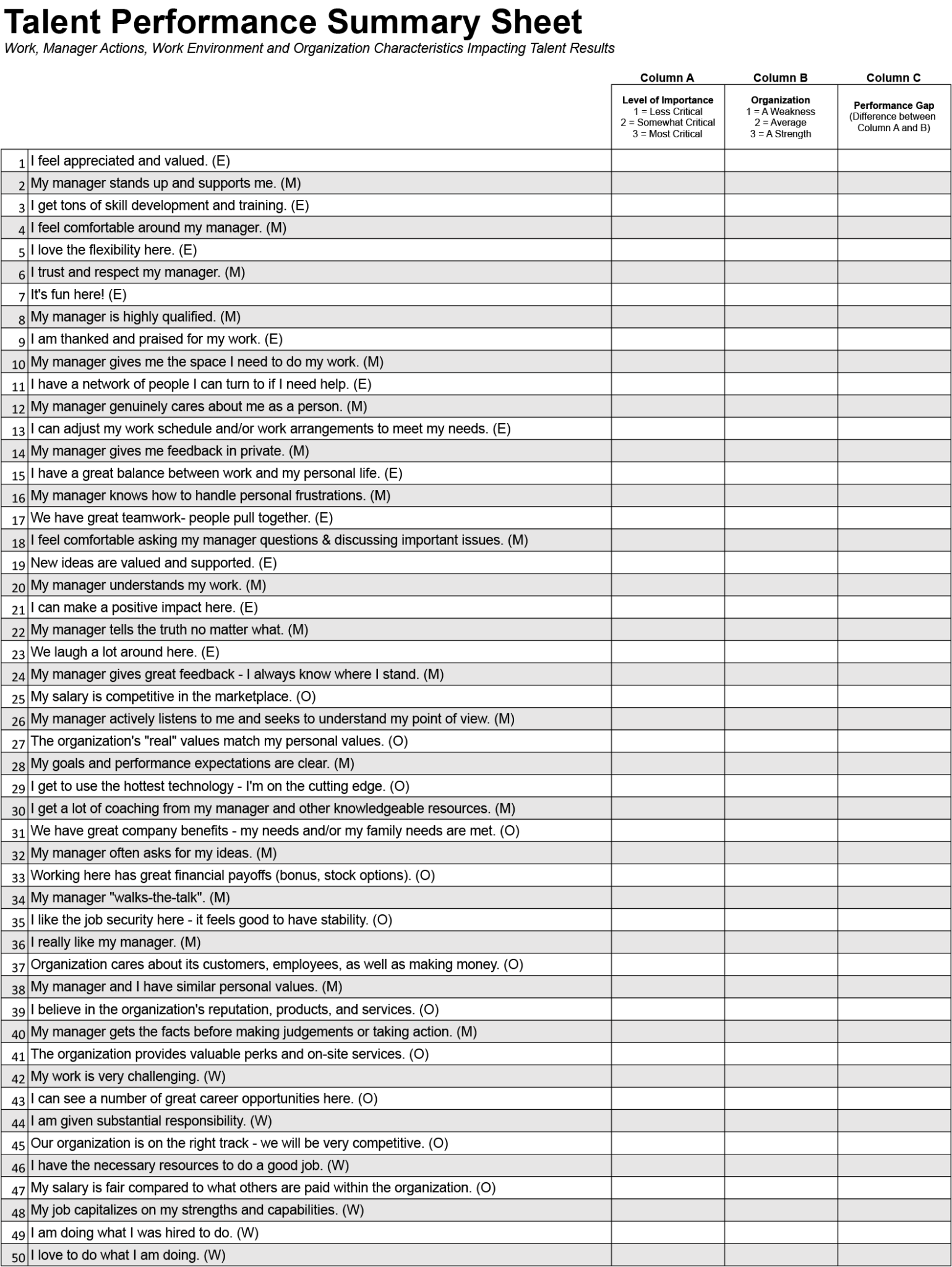 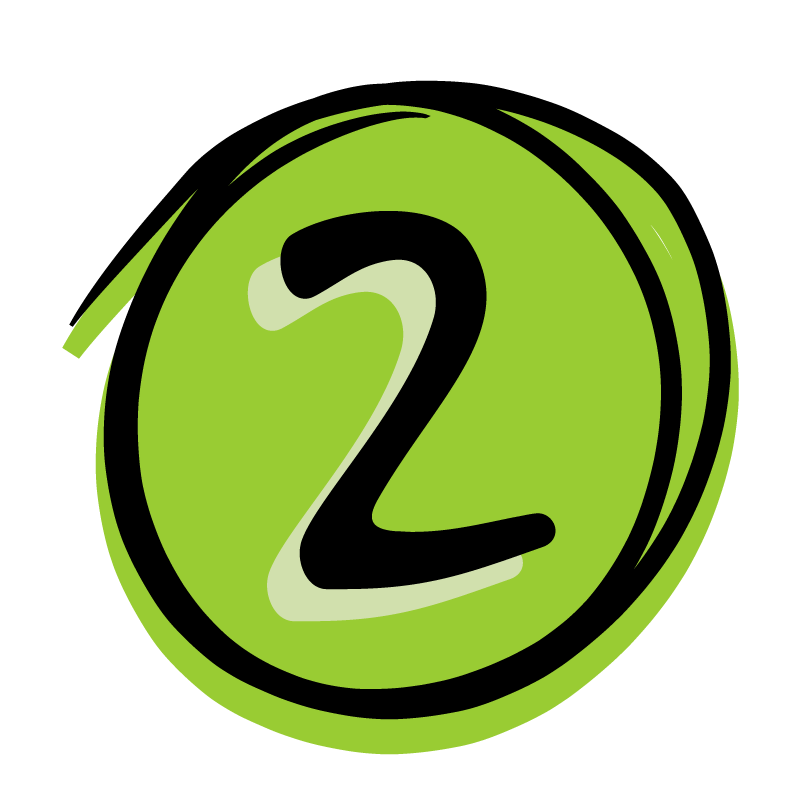 The sorting
W
E
M
O
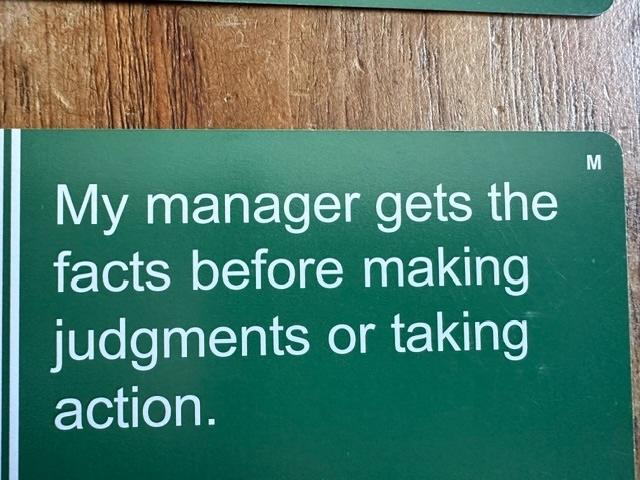 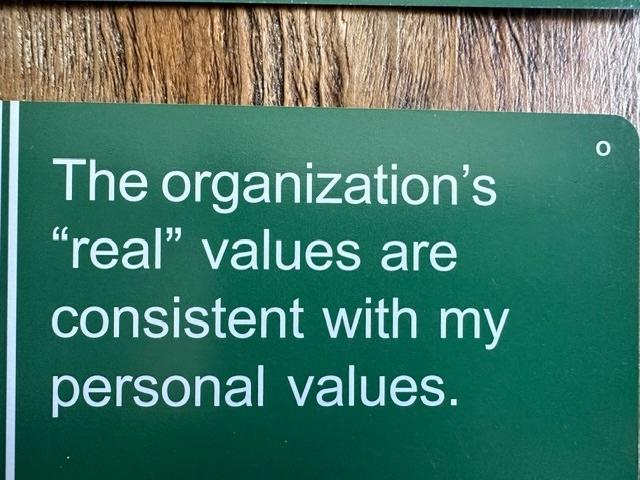 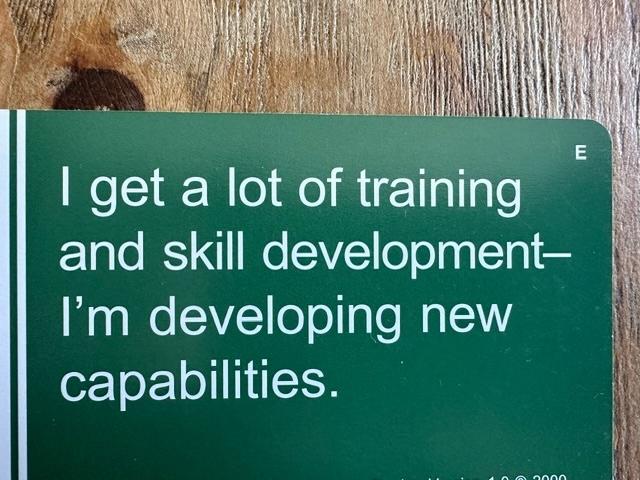 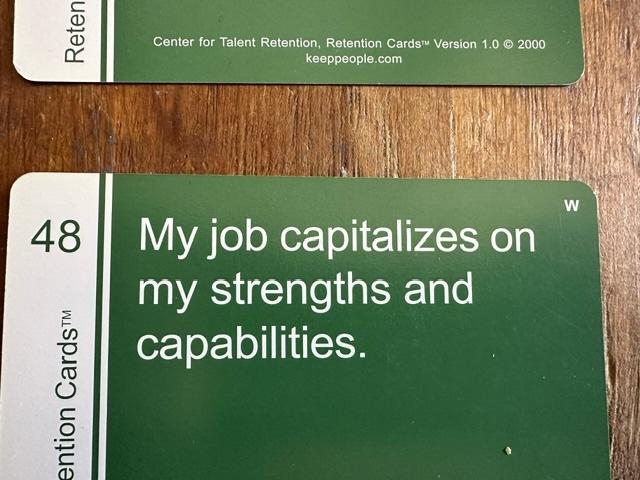 Employee ”most critical" needs
What an employee wants out of a job...
The type of work situation each employee prefers...
The relationship an employee desires with his/her manager…
The type of organization an employee wants to be a part of…
Employee current situation
The work
Manager actions
The work environment
Organization characteristics
FIT
[Speaker Notes: #4 Most Critical Needs
Leaders use the TALENT Drivers to understand that each person has a set of “most critical” needs that determine how they engage, perform, develop, and want to stay]
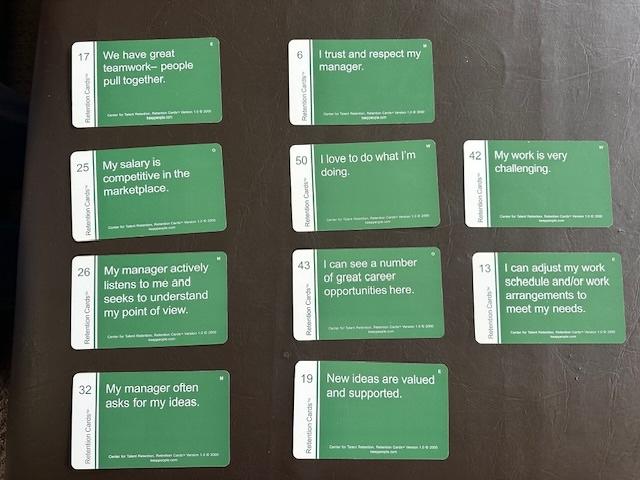 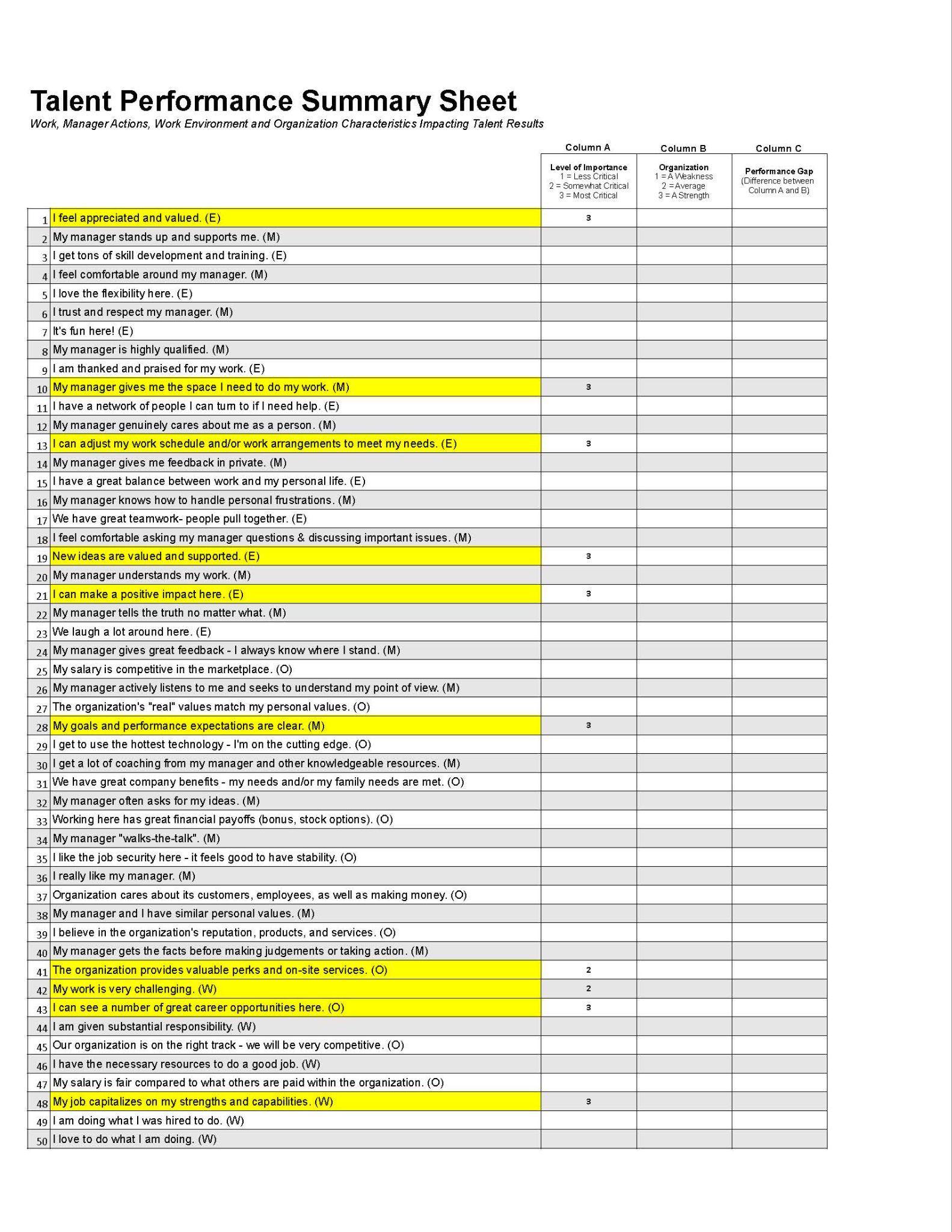 WHY
WHAT
ACTION
REALITY
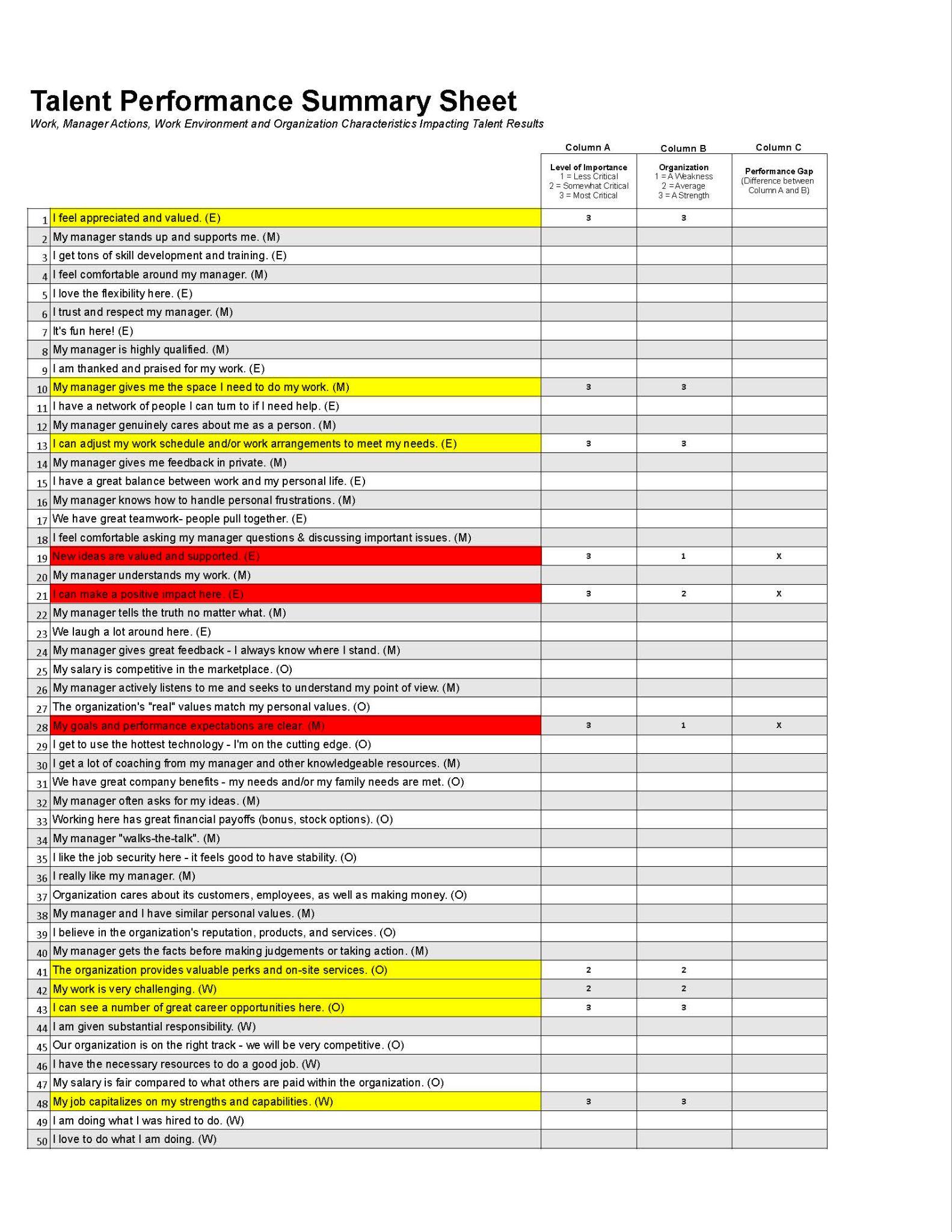 WHY
WHAT
ACTION
REALITY
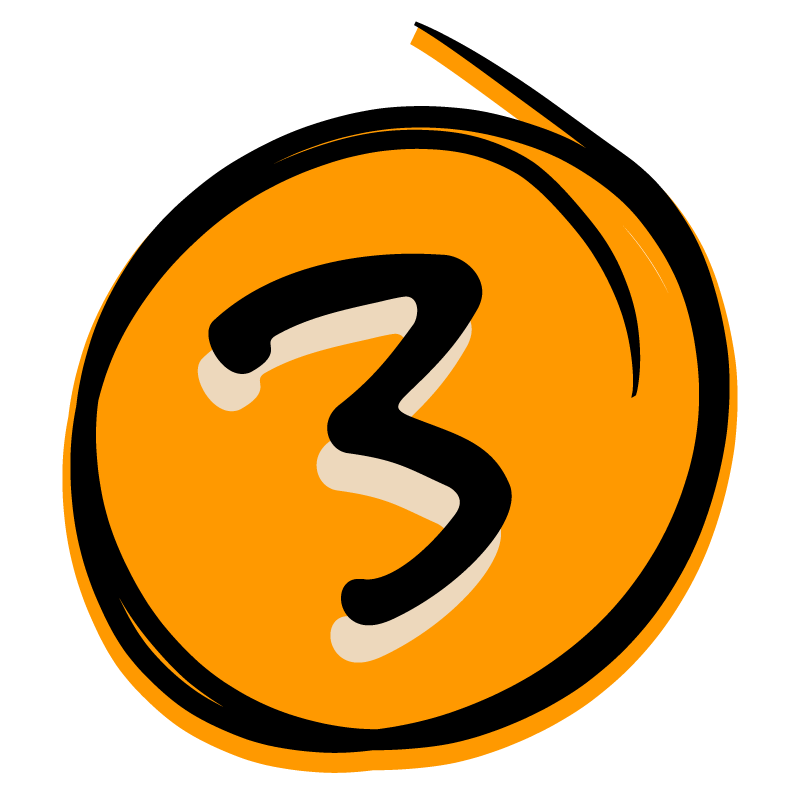 The action plan
WHY
WHAT
ACTION
REALITY
The Result
CLARITY
Outline what’s important within their life and work situation
Individual capabilities
SHARE
Openly talk with others about what’s important
ACTION
Take action to make an impact
IMPACT
Individuals
I’m happy, I’m developing, I engage, I want to stay, and I’m healthy

Organization
Deliver results (productivity, quality)
Make changes/innovate Manage costs
Build culture
CARE
Actively show that they care about each person
CONNECT
Connect around the real drivers within life and work
ACTION
Take action to make an impact
Leader capabilities
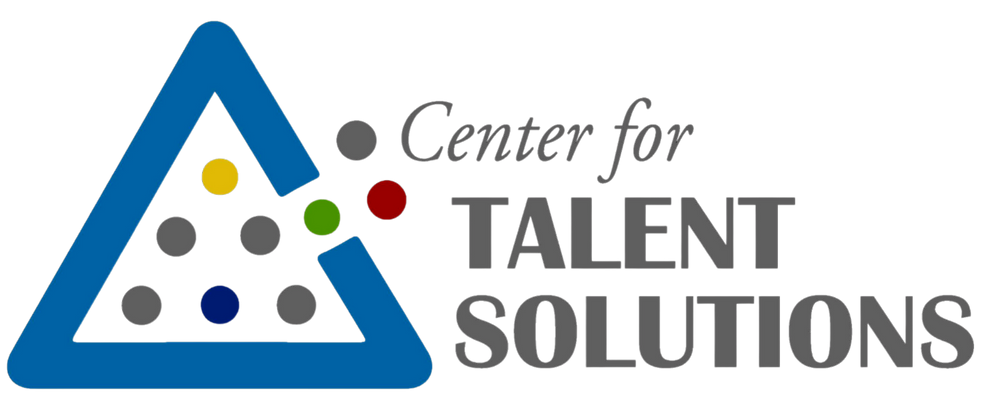 keeppeople.com
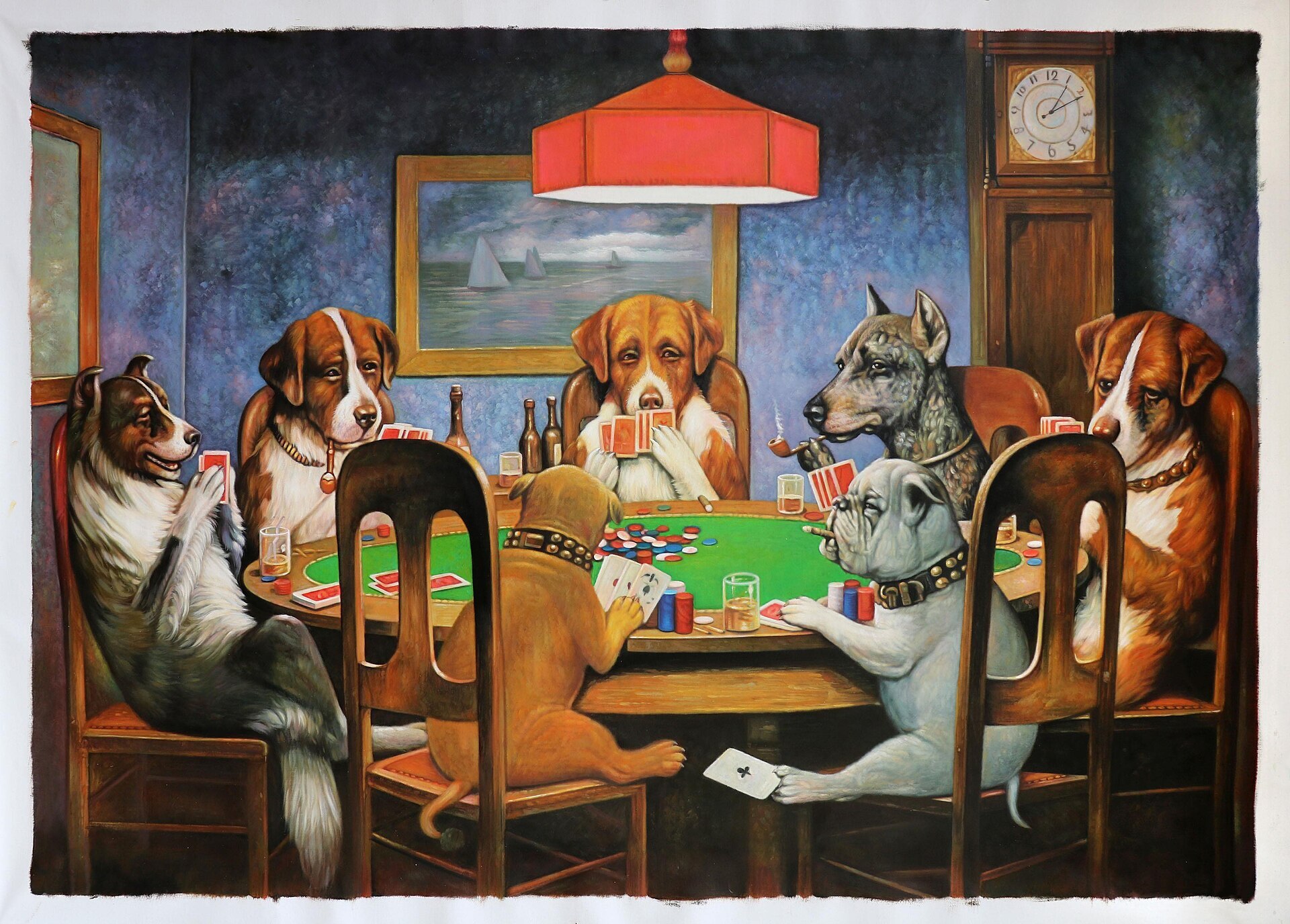 THANK YOU!
Mary Friedrich Director, ShareIT and Member Relations, Cybera
mary.friedrich@cybera.ca
[Speaker Notes: Images from www.unsplash.comhttps://unsplash.com/@wyxina]